AID-ICU trial organisation
Monitoring and Safety Committee
Scandinavian Critical Care Trial Group (SCCTG)
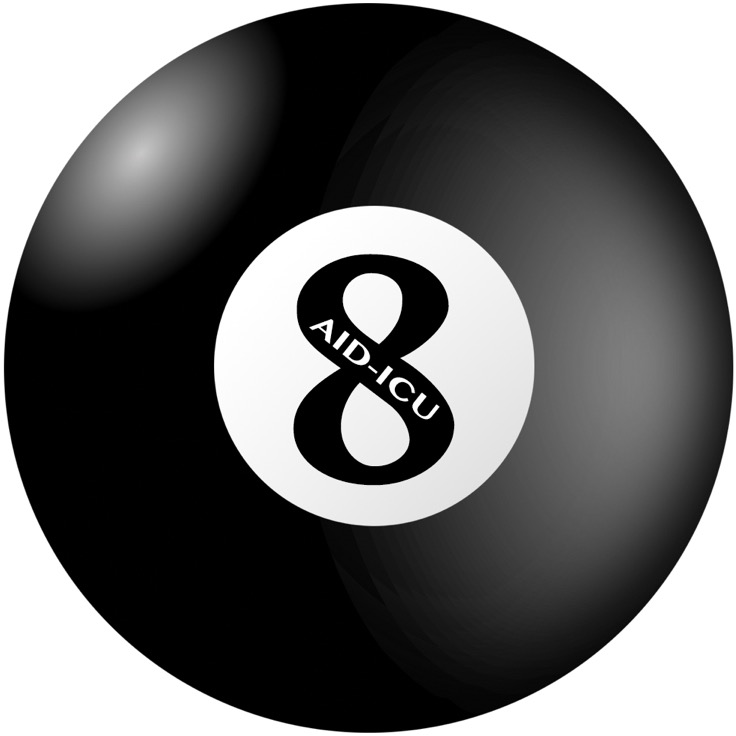 Good Clinical Practice (GCP) unit
Centre for Research in 
Intensive Care 
ICU, Rigshospitalet
ICU, Aalborg University Hospital
ICU, Zealand University Hospital Koege
Copenhagen Trial Unit
Dept. of Biostatistics, UCPH
VIVE
Danish Medicines Agency
Steering Committee
Regional Ethics Committee
Nina Andersen-Ranberg, Coordinating investigator
Dept. of Intensive Care, Zealand University Hospital

Stine Estrup, Investigator
Dept. of Intensive Care, Zealand University Hospital
     
Ole Mathiesen, Initiator
Dept. of Anaesthesiology, Zealand University Hospital

Maj-Brit Nørregaard Kjær, Project leader, CRIC
     
Lone Musaeus Poulsen, Sponsor, Initiator
Dept. of Intensive Care, Zealand University Hospital    

Anders Perner, Initiator 
Dept. of Intensive Care 4131, RH/CRIC/SCCTG 
   
Jørn Wetterslev, Trialist, Copenhagen Trial Unit

Bjørn Hylsebeck Ebdrup, Investigator
Mental Health Centre Glostrup
Management Committee
National Principal Investigators
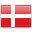 Denmark

Nina Andersen-Ranberg
Finland

Johanna Hästbacka
Norway

Luis George Romundstad
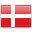 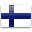 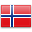 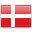 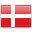 UK

Matthew Morgan
Spain

Jesus Cabellero
Italy

Giuseppe Citerio
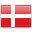 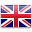 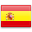 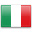 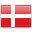 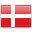 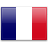 Germany

Matthias Kott
France

Lara Zafrani
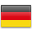 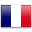 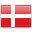 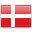